Из  опыта работы классного руководителя 7 класса МБОУ «СОШ с. Нырья»  Баязитовой Лилии Анатольевны
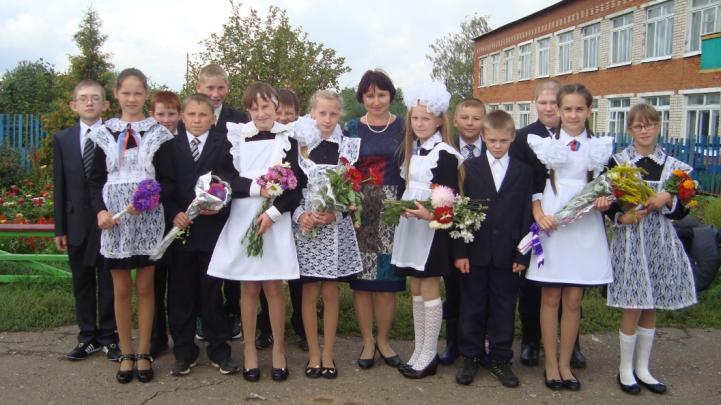 Образование: высшее,  Академия социального образования, (КСЮИ),  2007 г., преподаватель психологии.
Стаж работы:  	   
общий -20 лет,  
педагогический-12 лет, 
в должности классного руководителя -8лет
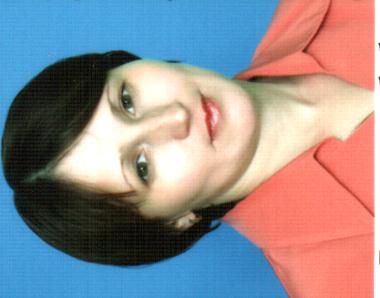 Воспитательная работа ведется по
 программе  « Новое Поколение», 
  рассчитана на период  2011г-2016г
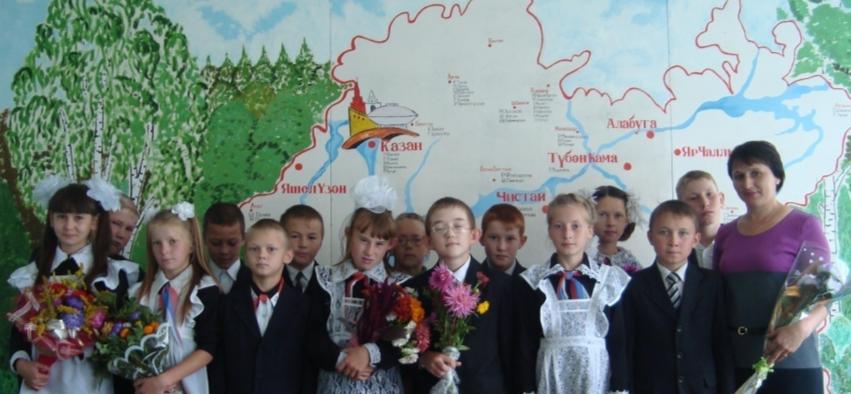 Воспитание -великое дело: им решается судьба человека. 
(В. Белинский)
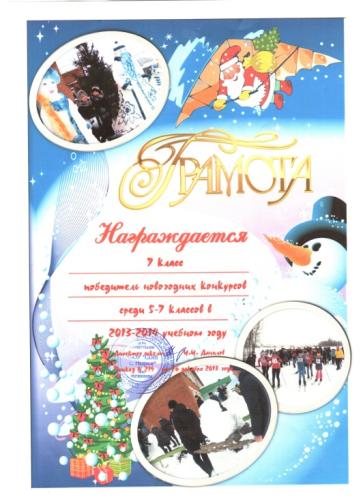 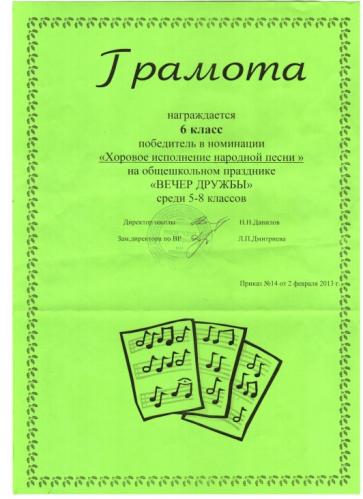 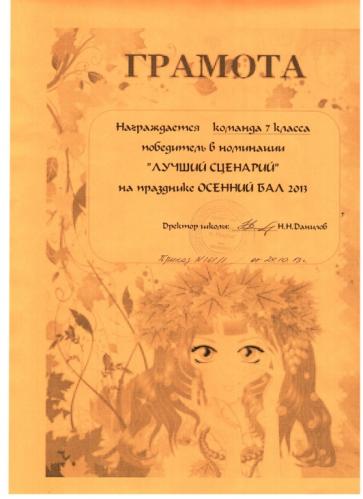 Цель и задачи  программы воспитания
развитие индивидуальных творческих способностей учащихся;
Формирование гражданско-партиотических качеств личности;
Воспитание желания и стремления у учащихся  к самопознанию, самовоспитанию, самосовершенствованию;
 формирование культуры здоровья
Ведущие идеи воспитательной работы:
Идея создания благоприятных условий для развития личности;
 идея совместной жизнедеятельности детей и взрослых;
 идея организации совместного досуга, используя способности каждого ученика.
Задачи классного руководителя:
Повышение роли ученического самоуправления в планировании, организации, анализе жизнедеятельности в классе;
Создание необходимых условий для проявления творческой индивидуальности каждого ученика; 
формирование основ культуры общения и построения межличностных отношений; 
Содействие саморазвитию, самопознанию, самовоспитания, самореализации личности  детей;
Содействие формированию нравственной позиции;
Обеспечение участия родителей в подготовке и проведении ключевых воспитательных дел в классе.
Перечень основных направлений воспитательной программы
«Я гражданин – России»
«Я- человек и личность»
« Я-отвечаю за окружающий мир»
«Здоровый образ жизни»
«Мир прекрасного»
Работа ведется по следующим направлениям:
Гражданско–патриотическое воспитание;
Духовно – нравственное воспитание;
Интеллектуальное развитие;
Художественно – эстетическое воспитание;
Трудовое воспитание;
Спортивно -оздоровительное;
Работа с родителями.
Формы и методы работы
Развлекательные мероприятия, походы, экскурсии;
Интерактивные формы интеллектуальной деятельности
Образно-художественные формы
Трудовые формы внеурочной работы
Игровые досуговые формы
Спортивные командные игры и соревнования
Психологические формы
Мои принципы воспитания
искренность и доверие в отношениях с детьми;
личный пример и участие  во всех делах;
разумное сочетание любви и строгости;
уважение личности ребёнка
    доброжелательность в отношениях с
      родителями;
ориентация на положительные жизненные идеалы
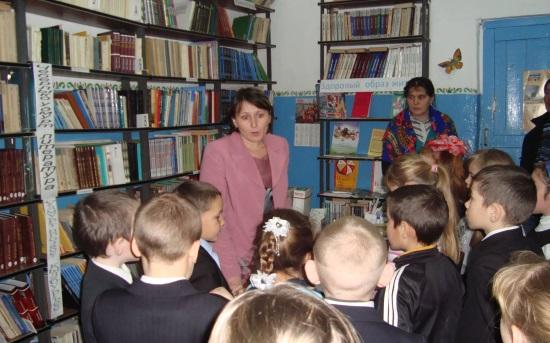 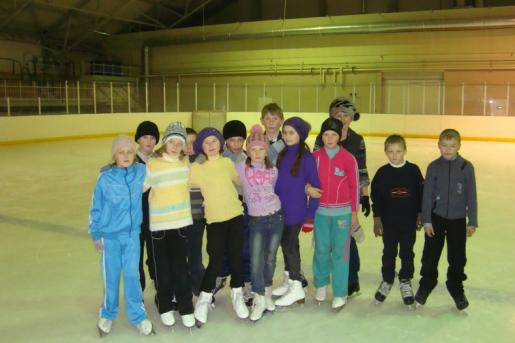 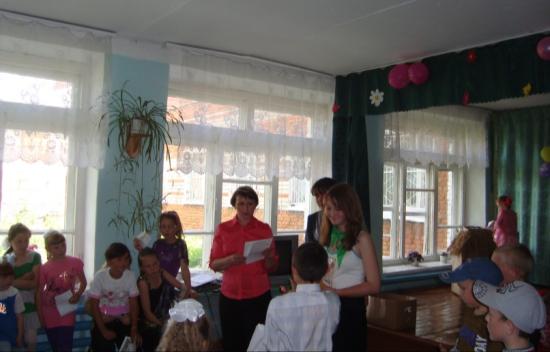 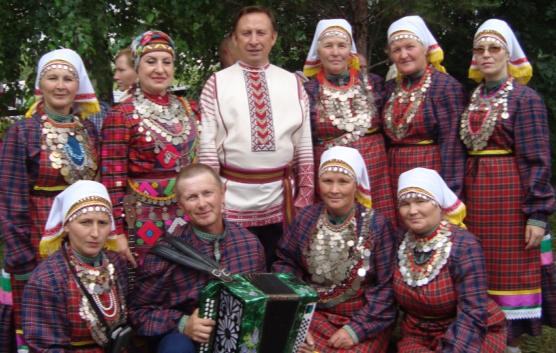 Динамика показателей успеваемости учащихся в классе
Оценка уровня воспитанности учащихся в классе Баязитовой Л.А.
Формы внеклассной работы
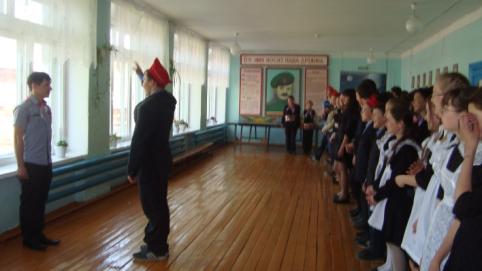 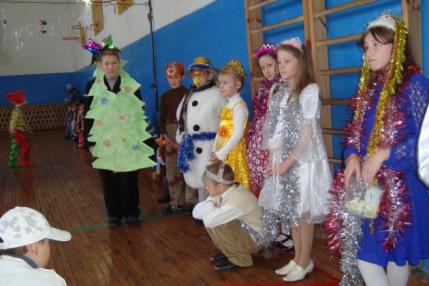 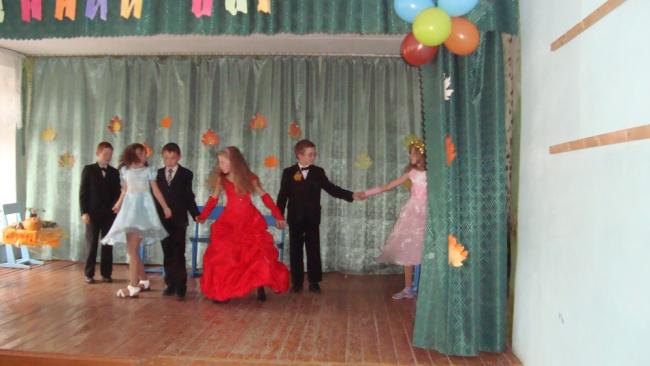 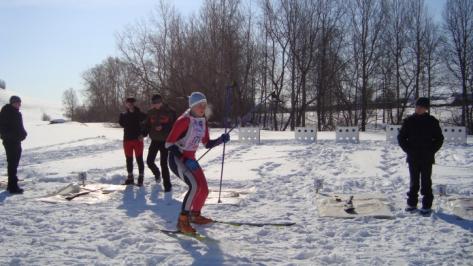 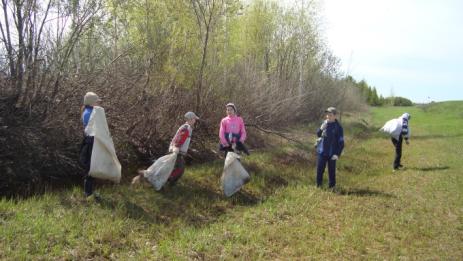 Работа с родителями